Litt om hver diagnose
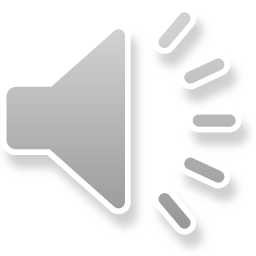 v/ Olga de Vries
[Speaker Notes: Hei og velkommen til min presentasjon, med tittelen LITT OM HVER DIAGNOSE jeg heter Olga de Vries og jeg er fysioterapeut på TRS 
 
Jeg skal  gi dere der hjemme generell informasjon om de 3 diagnose som er aktuelle på dette kurset
Det er veldig kort og handler ikke om hvert enkelt barn, men om hva som er vanlig ved de forskjellige diagnoser

Om dere har spørsmål om dere eget barn kan dere ta det opp på de individuelle samtaler vi skal ha


Selvfølgelig kan dere lese mer på våre nettsider.]
Osteogenesis imperfecta
Mange ulike typer OI
Bein som brekker lettere enn hos andre
Overbevegelige ledd
Nedsatt muskelkraft 
Lavere høyde
Kan ha nedsatt hørsel

Kan trenge tilrettelegging  - i perioder med brudd
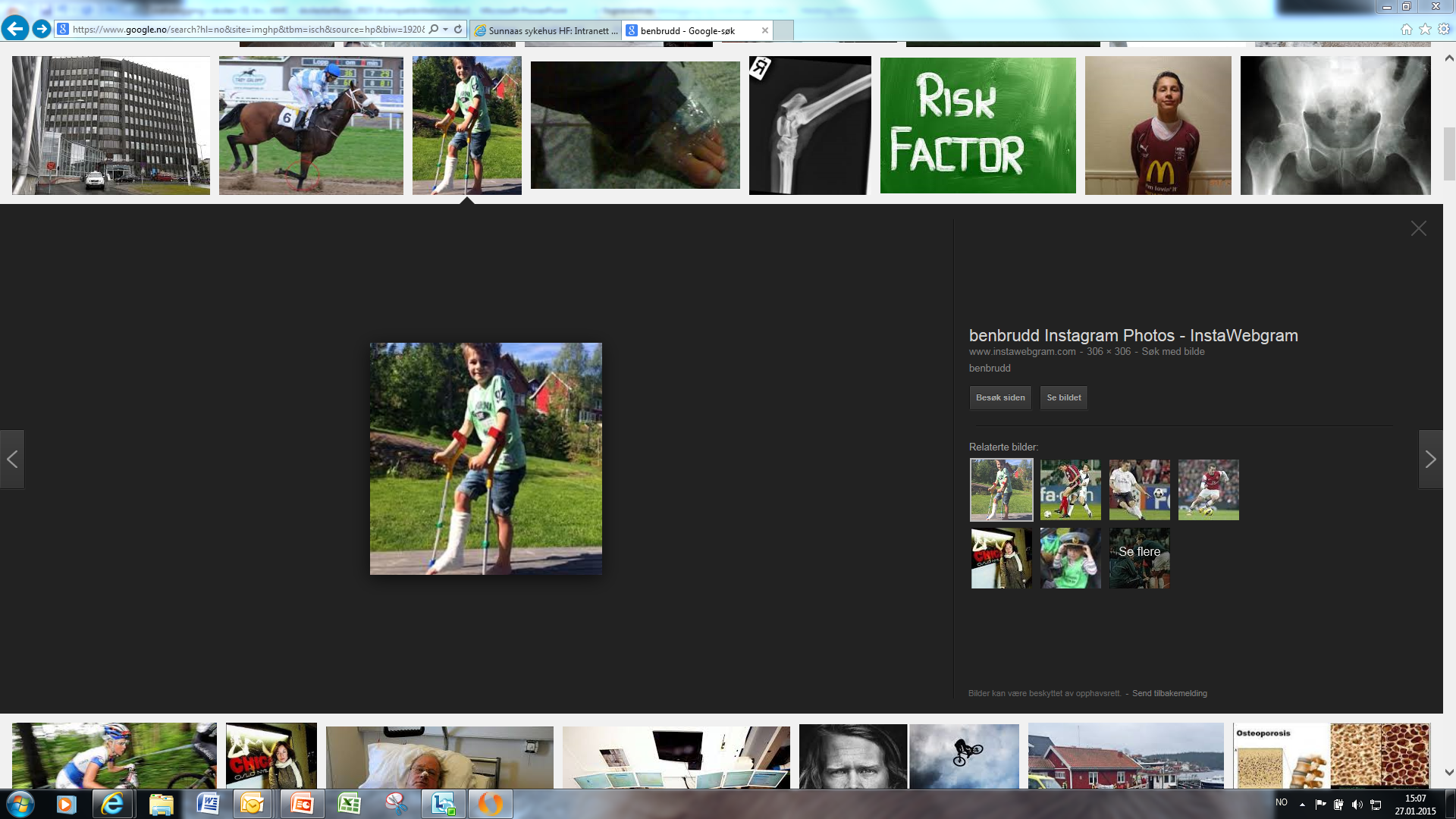 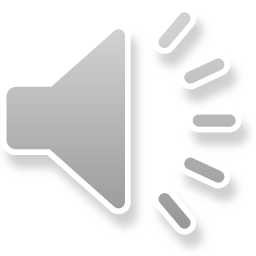 Akondroplasi
Akondroplasi = den vanligste formen for kortvoksthet
Lavere høyde enn jevnaldrende, disproporsjonal kortvoksthet

Korte ben
- korte skritt, vansker med å holde samme tempo
- vansker med høydeforskjeller, trapper

Korte armer, små hender
- rekke fram og gripe 
- nå hele kroppen – toalettbesøk, påkledning
- ta seg for når man faller  - og reise seg opp

Hørsel og språk
Kan bli behandlet som yngre enn de er
Behov for tilrettelegging av omgivelser
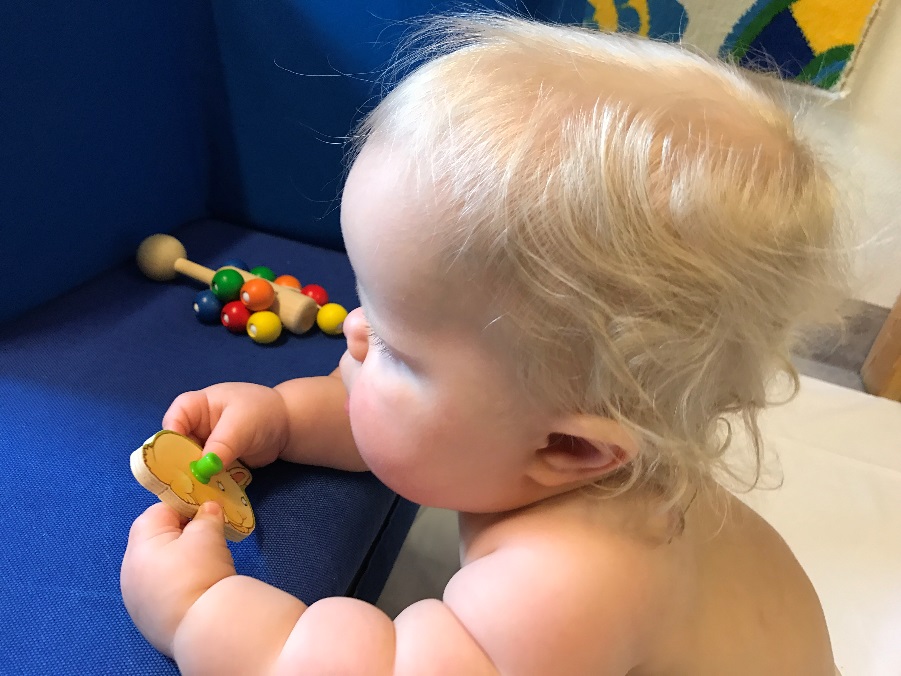 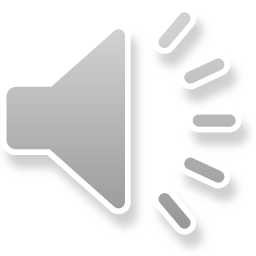 Arthrogrypose multiplex congenita (AMC)
Medfødt bøyde og stive ledd

Ledd med nedsatt bevegelighet og muskler som har mindre muskelstyrke  
Mange ulike typer AMC hos
noen typer kan også hjerne og nervesystemet være påvirket 

Kan være i både armer og ben  - eller enten armer eller ben
rekkevidde, rekke opp, rekke ned
finmotorikk og grep  
gangfunksjon, holde tempo med jevnaldrende 
ta seg for hvis man faller 
balanse
Kan trenge spesialutstyr, hjelpemidler 
Finner ofte egne måter å utføre aktiviteter på
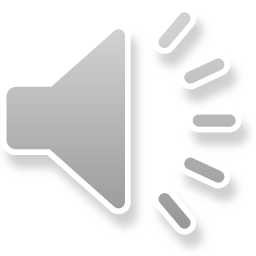 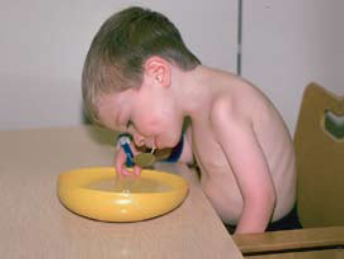 Mange har mye felles:
Vanlige aktiviteter kan kreve mer tid og krefter
Utfordrende å holde tritt med jevnaldrende
Kan trenge tilrettelegging  
Noen trenger å hvile og ha pauser i barnehagen
 Smerter?

 Kan trenge noe mere hjelp i hverdagen, men viktig å få tid til å trene på selvhjulpenhet
 Utfordring å finne passende klær og sko – som er lette å ta på/av
 Blir stilt spørsmål
 Finner ofte egne måter å utføre aktiviteter på
 Å være spesiell  –  kan også bli en styrke

 Er ellers et helt vanlig barn!
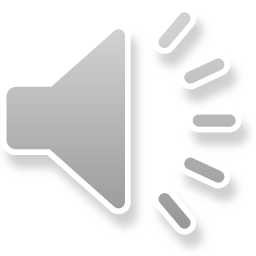